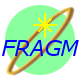 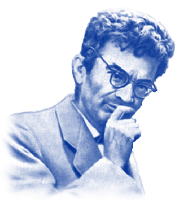 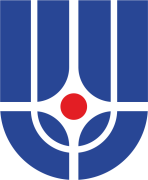 NRC «Кurchatov Institute»
Peculiarities of the momentum spectra of light fragments at 56Fe fragmentation with incident 
energy of 230 MeV/nucleon
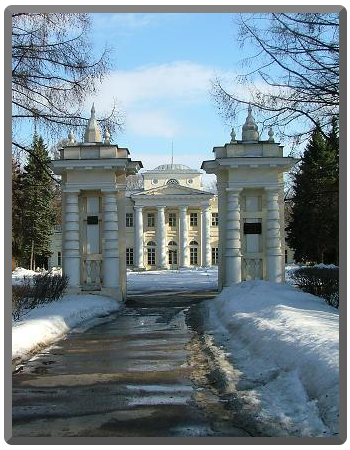 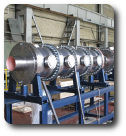 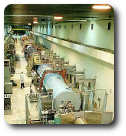 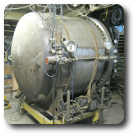 A. A. Kulikovskaya, B. M. Abramov, S. A. Bulychjov, I. A. Dukhovskoy, 
V. V. Kulikov, M. A. Martemianov,  M. A. Matsyuk
7th International Conference on Particle Physics and Astrophysics (ICPPA – 2024)
National Research Nuclear University «MEPhI» 
2225 October 2024
Introduction
The FRAGM detector has been optimized to measure the yields of fragments produced in nucleus-nucleus collisions at the TWAC heavy ion accelerator complex
Experimental data were obtained at the 56Fe fragmentation at 230 MeV/nucleon on three targets: 9Be, 27Al and 64Cu; the produced fragments were detected at an angle 3.5°
The FRAGM setup allows detecting in a wide range light and heavy fragments, that as a result of the analyzing correlation distributions: amplitude - time of flight. To improve the momentum profile, a hodoscope system located in the first focus of  the magneto-optical channel was used
Differential cross sections for light fragment production as a function of momentum allow testing models of nucleus-nucleus interactions and investigate the different manifestation of nuclear structure 
The obtained data showed for the first time that for small angles and for heavy projectiles the fragmentation peaks of light fragments in their momentum distributions have double humped structure, different from the Gaussian shape observed at large angles. 
The dependence of this splitting effect on the fragment mass and  on different targets was studied and compared with the predictions of ion-ion interaction models and to the results of the similar GSI-FRS experiment
[Speaker Notes: The]
Experimental setup FRAGM
Data were collected on the heavy ion accelerator complex TWAC with 12C ions at different energies of 300, 600, 950, 2000, 3200 MeV/nucleon and with 56Fe ions at energy of 230 MeV/nucleon
Measurements were performed on different targets: 9Be, 27Al, 64Cu
Total channel length: 42 m
Two bending magnets: BM1 (bending angle: α = 0.259 rad.), BM2 (α = 0.276 rad.)
  Five quadrupoles: Q1,  Q5 (vertical focusing) и Q2, Q3, Q4 (horizontal focusing)
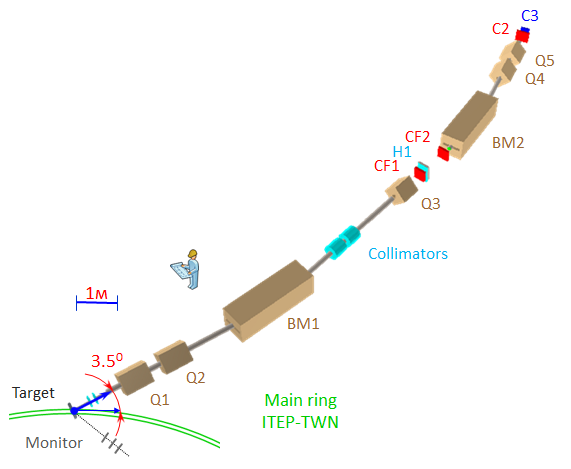 Scintillation counters: CF1, CF2, C2, C3 (dE/dx, TOF)
 СF1  C2 coincidence gives trigger signal
 H1  hodoscope consisting from 20 vertical elements (scintillation counters, size 20×1×1 cm) 
 Beam monitoring system consists of three scintillation counters located at angle of 2° relative to the beam line
TWAC Main ring
[A. A. Kulikovskaya, et al., Phys. At. Nucl. 85, № 9, 1541 (2022)]
Fragments selection in the FRAGM experiment
Channel rigidity (p / Z) : 1.3 GeV/c
Channel rigidity (p / Z) : 1.8 GeV/c
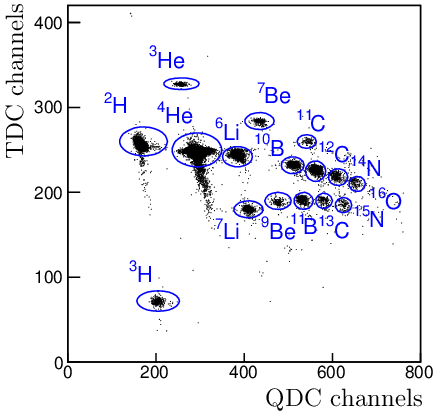 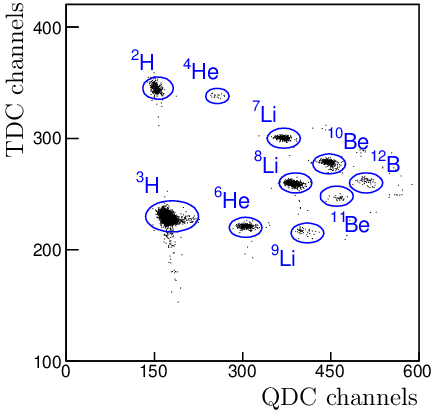 The magneto-optical channel is adjusted to a certain rigidity selected for current data taking run
2Dim correlation distribution: TDC (TOF − function of the atomic mass number, measured between CF1 and C2) vs QDC (function of dE/dx and Z of fragment defined by counter CF1). TDC channel = 0.2 ns
Different fragments can be easily separated by analyzing the correlation distribution
Differential cross section of 56Fe fragments vs momentum
Tkin = 230 MeV/nucleon
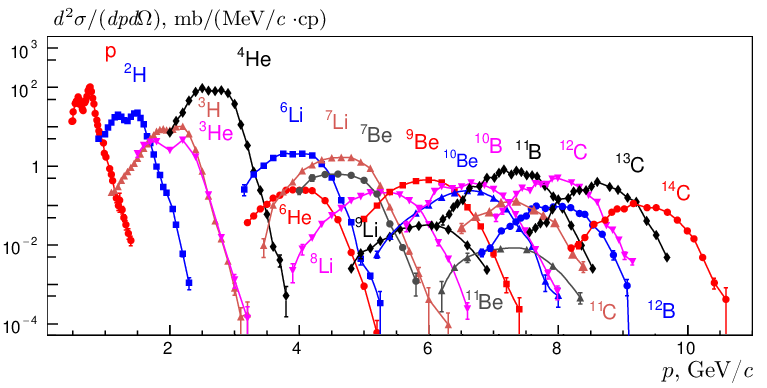 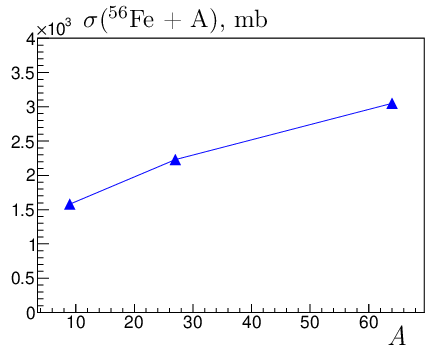 9Be - target
To calculate differential cross section d2/dpd, it’s important to obtain a total cross section tot (56Fe + A)
The value of total cross section is calculated using LAQGSM model of ion-ion interactions. For  9Be  target model gives             tot = 1579 mb
This picture demonstrates the measured differential cross section as function of momentum for different fragments from protons to 14C
Splitting effect in peak momentum: data and models
9Be - target
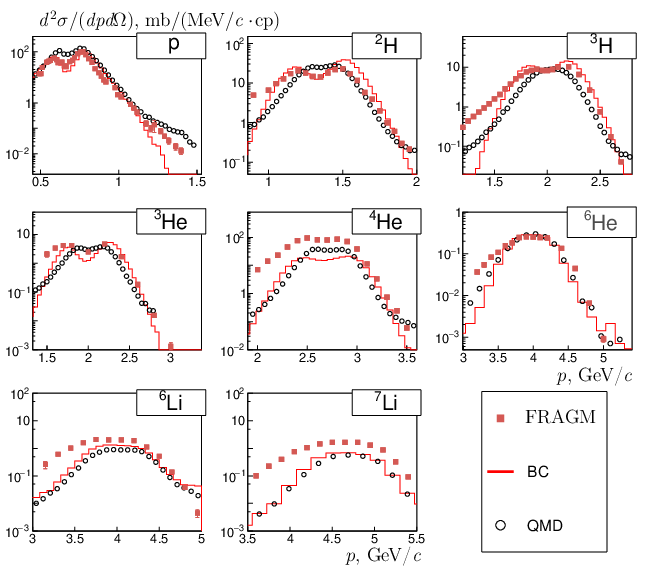 The splitting effect is observed for light fragments up to 6Li
  It’s clearly seen, that the double-humped peak structure decreases with increasing  fragment mass number
  Two models of nucleus-nucleus collisions (binary cascade  BC  and quantum molecular
dynamics  QMD) demonstrate the same behavior
  These models exhibit peak splitting, although they show different magnitudes of this effect
  It is obvious that the BC model shows better agreement with our data and more accurately describes the peak splitting effect
Double-humped structure on different target
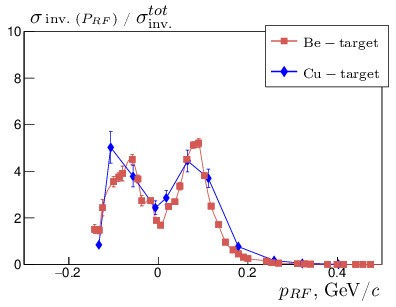 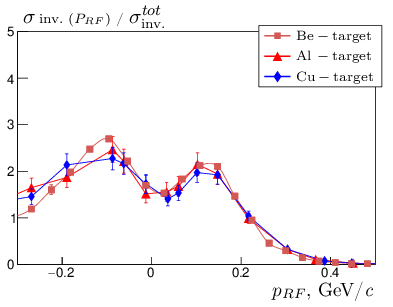 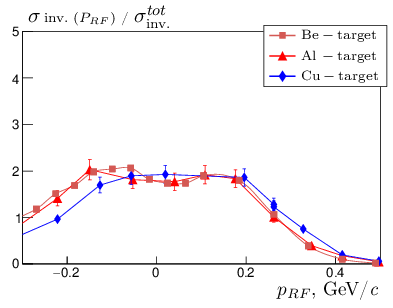 3H
2H
1H
The experimental invariant cross section  inv. = E/p2 d / (d dp) was obtained on three target as function of momentum in the rest frame of incident nucleus. In the rest frame momentum distributions should be well described by Gaussian 
 To compare the spectra profile the normalization on total cross section was done. The experimental data obtained on  27Al and 64Cu – targets were measured at low statistics 
 It’s clearly seen that the magnitude and profile of the peak splitting on three different targets (9Be, 27Al, 64Cu) demonstrate the independence of the effect from the atomic mass of the target
Magnitude of the splitting effect
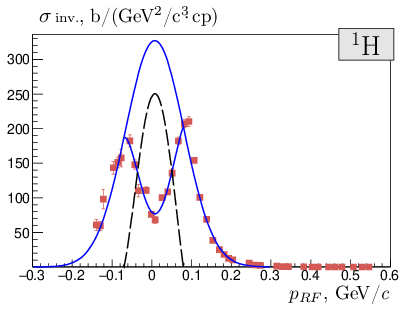 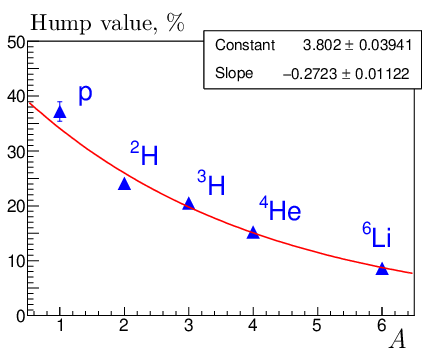 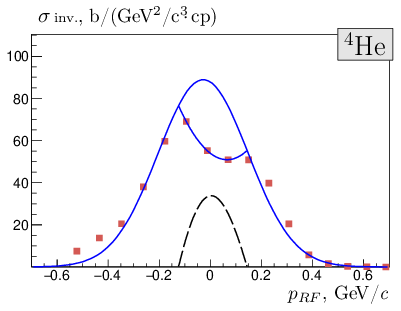 To describe contribution of splitting effect to the fragmentation peak, the sum of two functions was used : Gaussian (total fragmentation peak) and polynomial function (due to splitting effect) 
  Momentum spectra of five light elements were analyzed
  Hump size is calculated as the ratio of the integrals of the residue (dashed line) and total fragmentation peak (upper blue line)
  This values changes from 37% (protons) to 8 % (6Li)
Protons splitting effect in the nucleus-nucleus interaction models
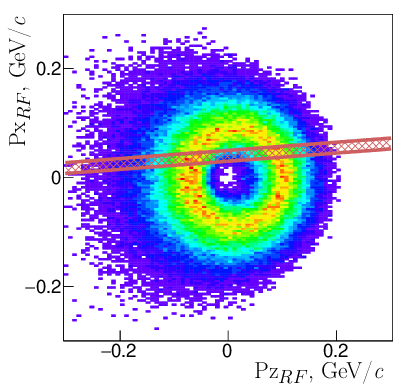 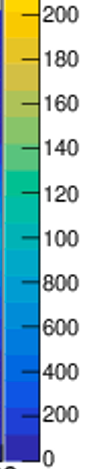 BC
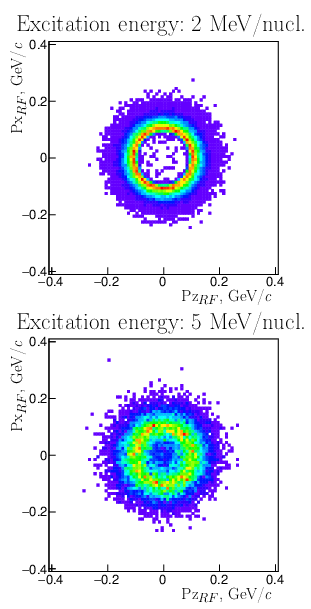 SMM
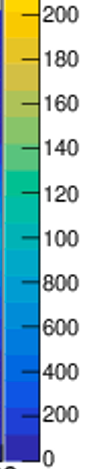 Angular acceptance of the FRAGM setup
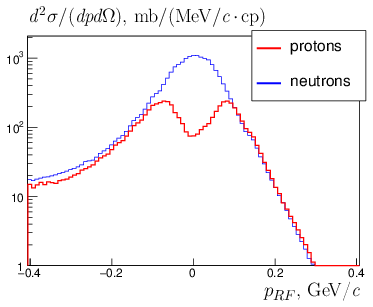 SMM
Coulomb effect / 
ВС model
Splitting effect in the SMM model
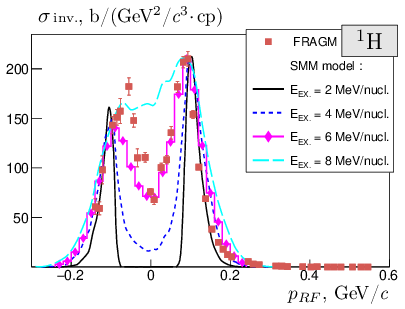 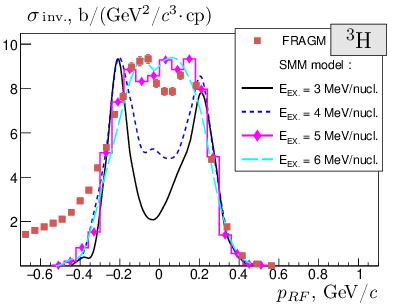 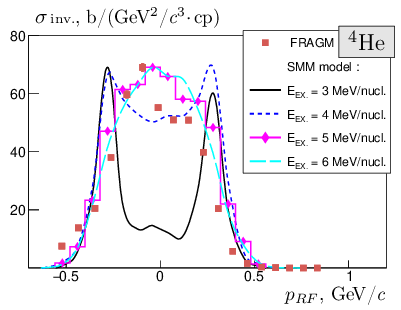 Plots shows distribution of  inv. as function of momentum in the rest frame of the projectile in comparison with theoretical predictions calculated in the Statistical Multifragmentation Model (SMM)
  The SMM model (thanks to A. S. Botvina for code and explanations) uses the excitation energy (Eex.) as an input parameter
  Model data was calculated for different excitation energies from 2 to 8 MeV/nucleon, these data are normalized on our experimental results to compare the distribution shapes
  The best approximation with our data is given by the energy Eex.  6 MeV/nucleon for protons
  For light fragments from 2H to 6Li, the value of excitation energy can be estimated in the range 4  5 MeV/nucleon
Angular dependence of the splitting effect
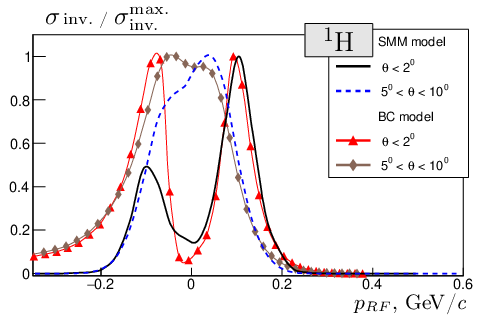 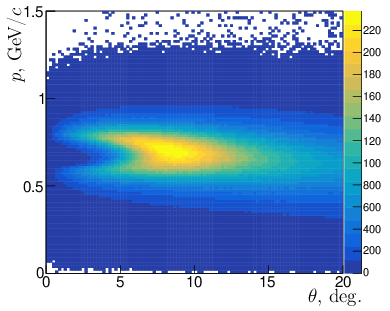 BC model
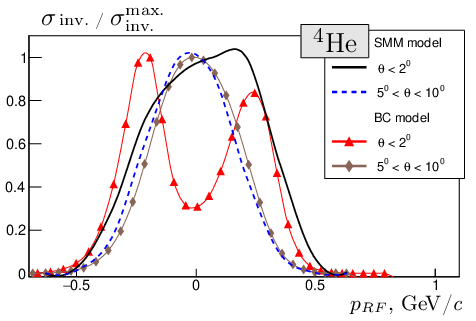 The data were obtained using the binary cascade (BC) and the SMM model for protons (fragmentation of 56Fe at 230 MeV/nucleon) depending on the fragment angle  relative to the initial beam
For the SMM model, excitation energy Eex. = 5 MeV/nucleon
It’s clear, that the peak splitting effect is strongly correlated with the angle for both models of nucleus-nucleus collisions
The effect of momentum peak splitting dominates at small angles and disappears at  > 5°
Experimental data  from GSI-FRS
12C
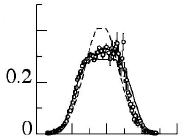 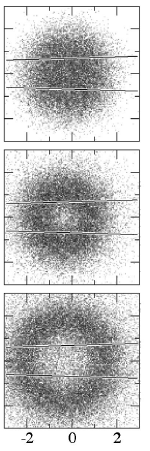 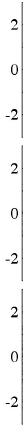 Similar experimental data were obtained in the GSI-FRS experiment at the SIS heavy-ion synchrotron
 Experimental data were obtained on the fragmentation of 56Fe at an energy of 1 GeV/nucleon on various targets (hydrogen, titanium, etc.)
 The detector was constructed as a magnetic spectrometer, which made it possible to measure the velocity β with high accuracy
 A wide range of fragments heavier than 6Li were detected, where the distortion of the spectrum shape was most clear seen 
 It is assumed that the peak splitting effect is due to the process of asymmetric fission of the projectile nucleus
 The influence of Coulomb forces in the nuclear fragmentation does not make a significant contribution to the process of asymmetric nuclear fission
 Main paper : P. Napolitani et al. Phys. Rev. C 70, 054607 (2004)
10B
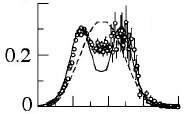 Capture angle
6Li
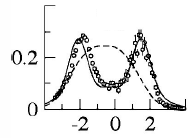 56Fe fragmentation on  hydrogen target;
 (β|| , β) in the rest frame of incident nucleus
Velocity spectra in the rest frame
Light fragments from Au fragmentation at NICA
MPD detector
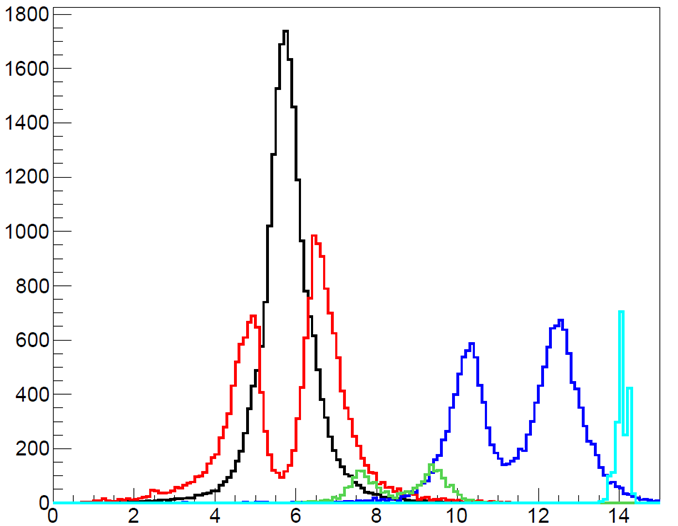 neutrons
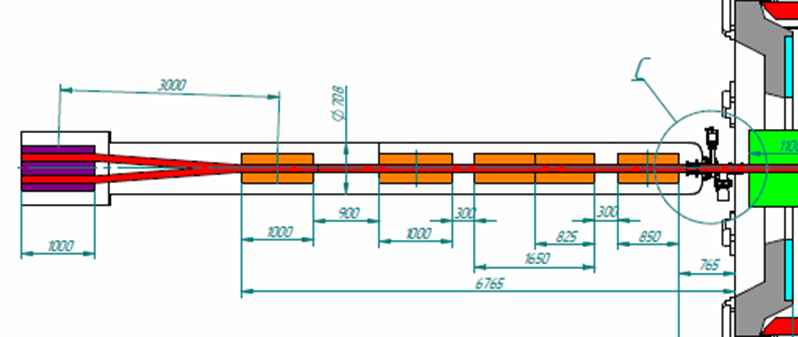 Neutron
detector
Θ < 0.01 рад.
Beam-1
192Au
protons
2H
Beam-2
Charged fragment detector
3He
p / z, GeV / с
Conclusion
The ion yields were measured during the fragmentation 56Fe nuclei with an energy 0.23 GeV/nucleon on three different targets. The data were obtained using the FRAGM setup at the heavy ion accelerator-storage complex TWAC 
 In our case, the presented data demonstrate the double humped structure of peak momentum observed on light fragments with A < 7. The effect is maximal for protons and decreases with increasing nuclear mass
 Two models of nucleus-nucleus interactions (BC и QMD) shows the momentum peak splitting. The effect is due to the Coulomb field of the projectile nucleus
 The SMM model clearly demonstrates the peak splitting effect depending on the excitation energy of the light fragments, which is the input parameter of the model. The best approximation with our data for protons gives an energy value of 6 MeV/nucleon
  This effect was discovered in the GSI–FRS experiment only on a proton target and was not observed on heavy targets. It manifested for heavier fragments with Z = 3 – 5. According to the authors, the source of this phenomenon is the effect of asymmetric nuclear fission
 Our measurements on three targets (9Be, 27Al, 64Cu) for the first time showed the independence of this effect from the atomic number of the target and agreement with model calculations indicates the dominant role of Coulomb effects and does not require the introduction of a new asymmetric mechanism divisions
Thank for your attention